Survey
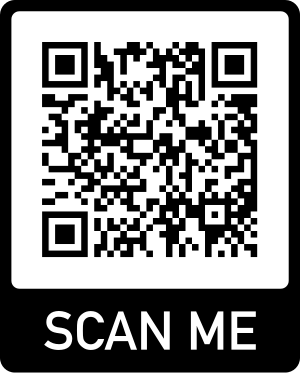 Title Slide – New Section
Subtitle